FUNGSI DUA VARIABEL
PERTEMUAN1
AGUNG MULYO WIDODO
PELAKSANA MATA KULIAH UMUM (PAMU)
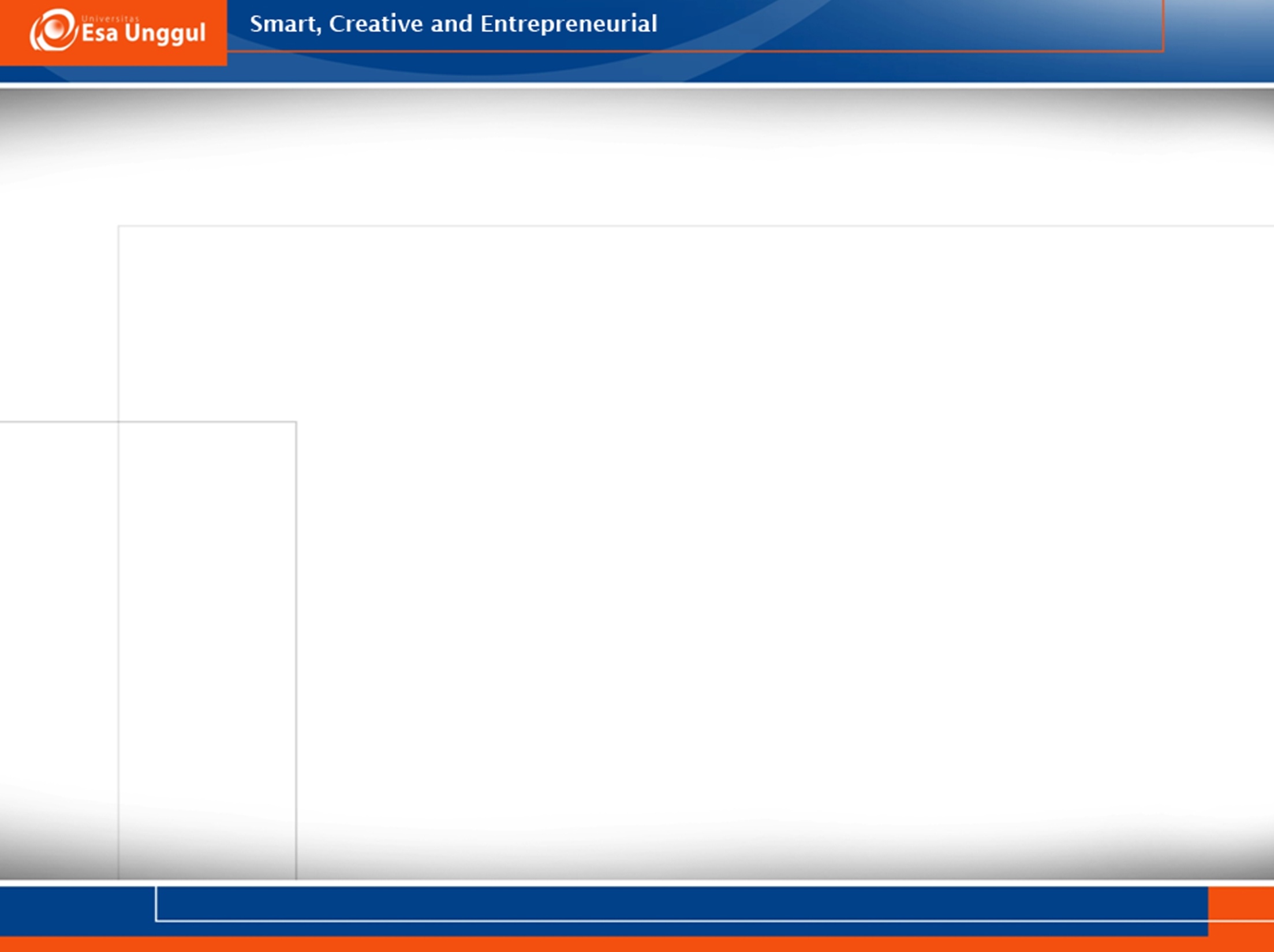 VISI DAN MISI UNIVERSITAS ESA UNGGUL
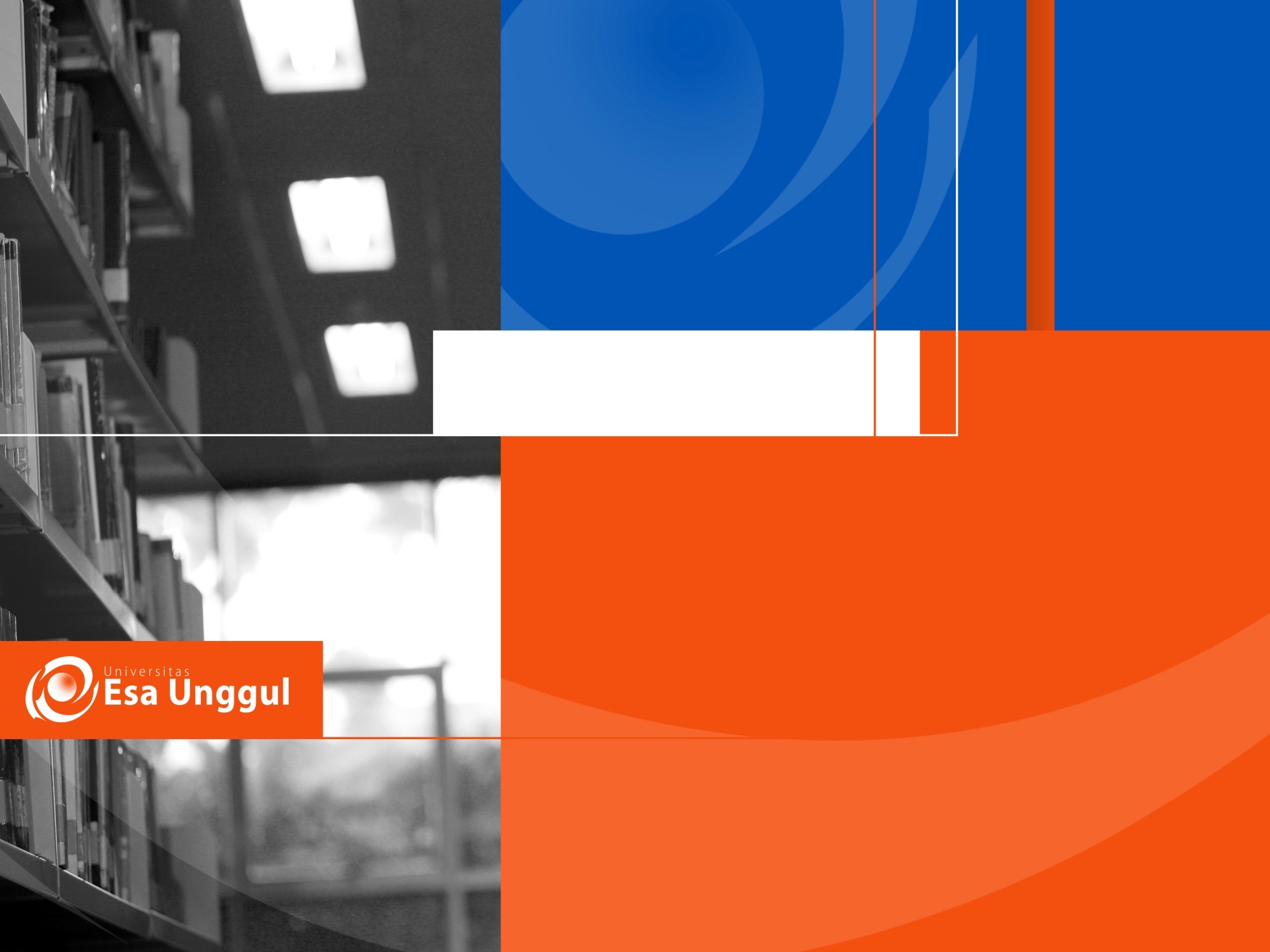 Materi Sebelum UTS
01.
FUNGSI DUA VARIABEL
02.
EKSTRIM  FUNGSI DUA VARIABEL
03.
INTEGRAL LIPAT DUA
04.
PENERAPAN INTEGRAL  LIPAT DUA
05.
PENERAPAN INTEGRAL LIPAT DUA LANJUTAN
)
06.
PERSAMAAN DIFFERENSIAL
07.
QUIZ 1
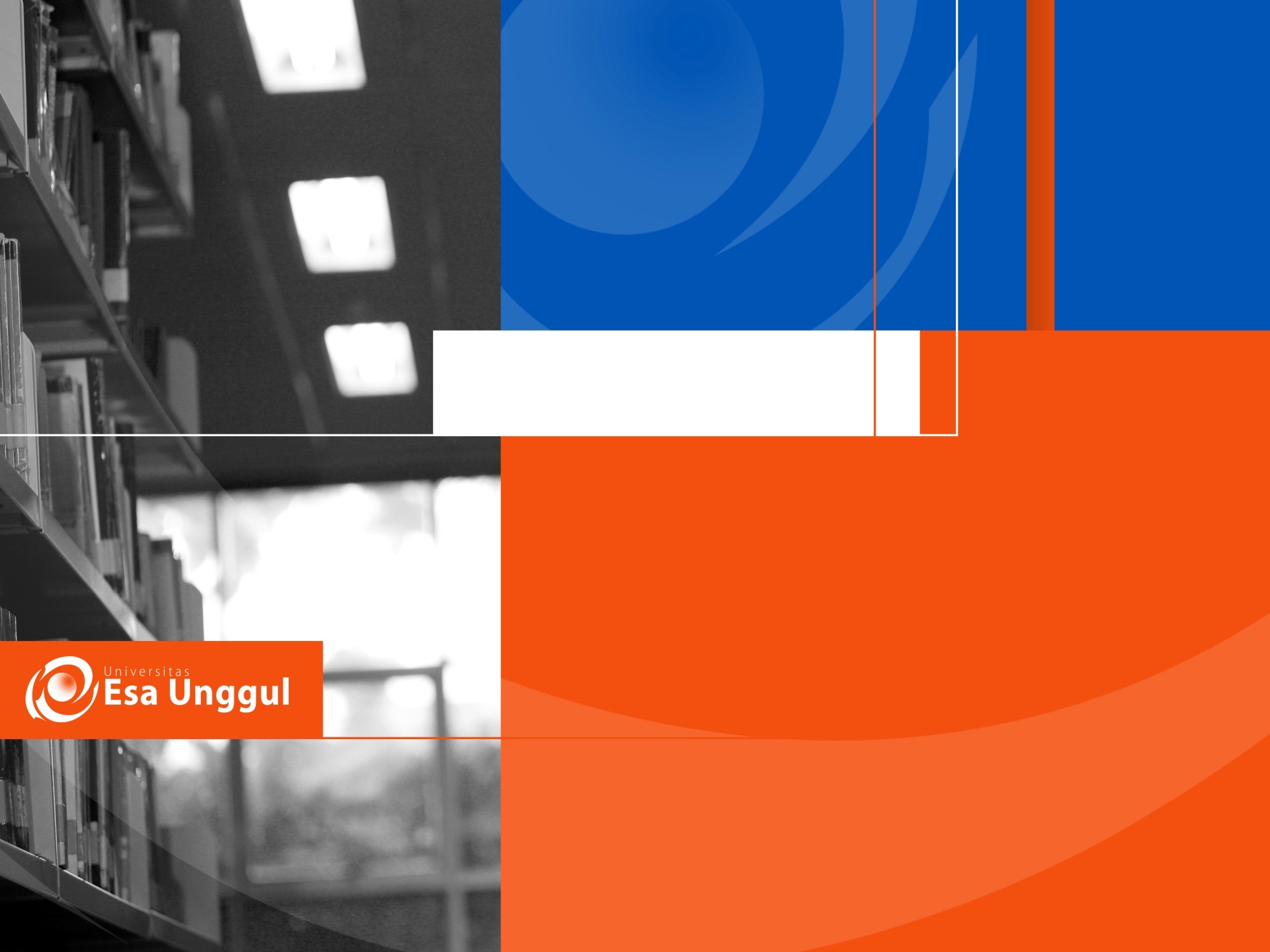 Materi Setelah UTS
08.
PERSAMAAN DIFFERENSIAL LANJUTAN 1
09.
PERSAMAAN DIFFERENSIAL LANJUTAN 2
10.
BARISAN
11.
DERET
12.
DERET  FUNGSI
13.
DERET  TAYLOR DAN DERET MACLAURIN
14.
QUIZ 2
KEMAMPUAN AKHIR YANG DIHARAPKAN
Penjelasan rancangan pembelajaran dan kompetensi yang dituju.
Setelah memberikan contoh soal dan menyelesaikan soal, memberi tugas soal untuk dikerjakan , dikumpulkan dan dipresentasikan salah satu hasil penyelesaian soal.
Memberi tugas dikerjakan di rumah tentang diferensial parsial orde satu dan orde dua fungsi dua variabel.
[Speaker Notes: a]
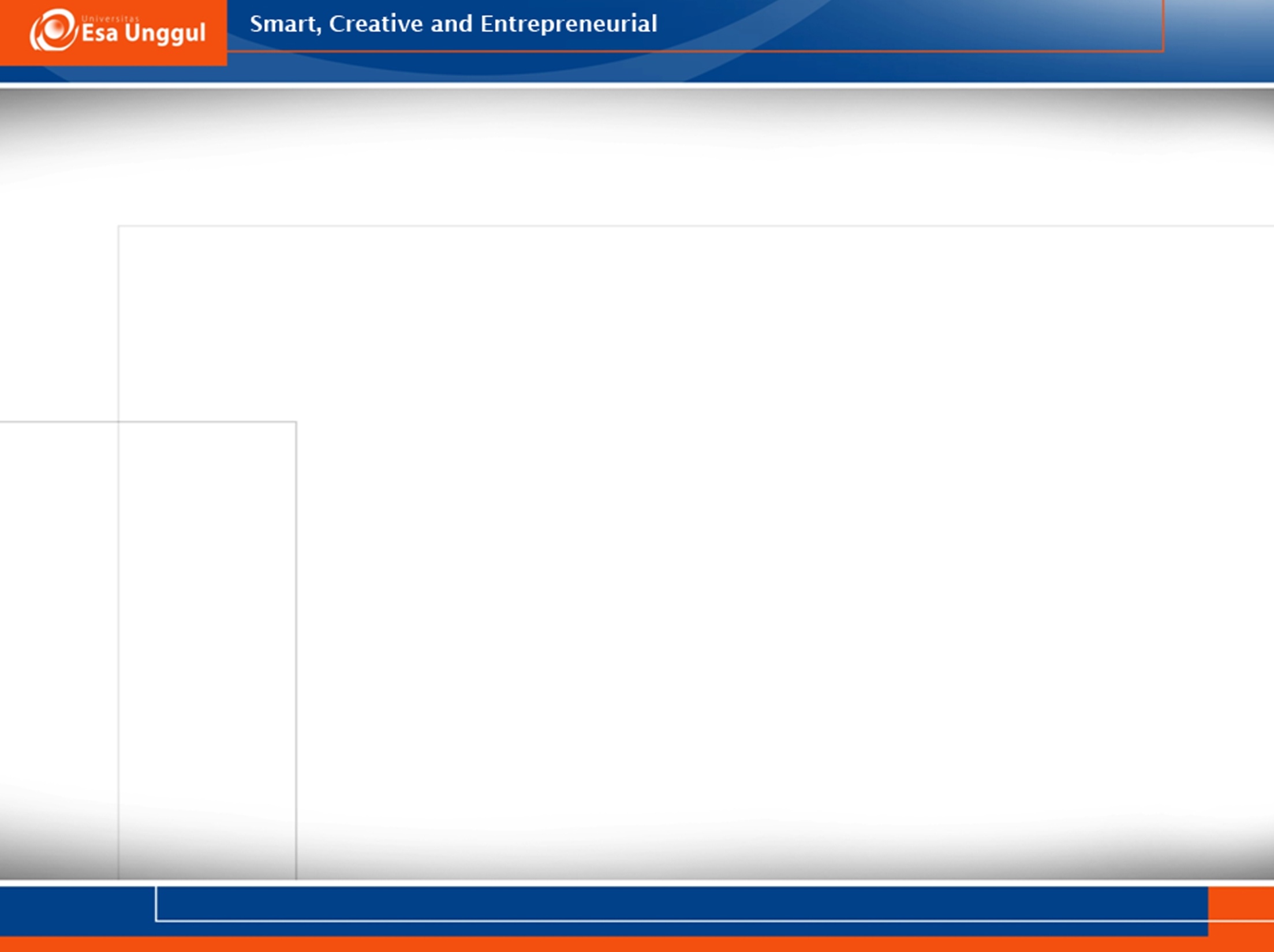 KONTRAK KULIAH
Baju Rapi dan Sopan + Sepatu
Menganggu ketenangan kelas → KELUAR + ABSEN
Syarat ikut UAS: 75% HADIR
Sanksi berbuat curang : GUGUR MATAKULIAH
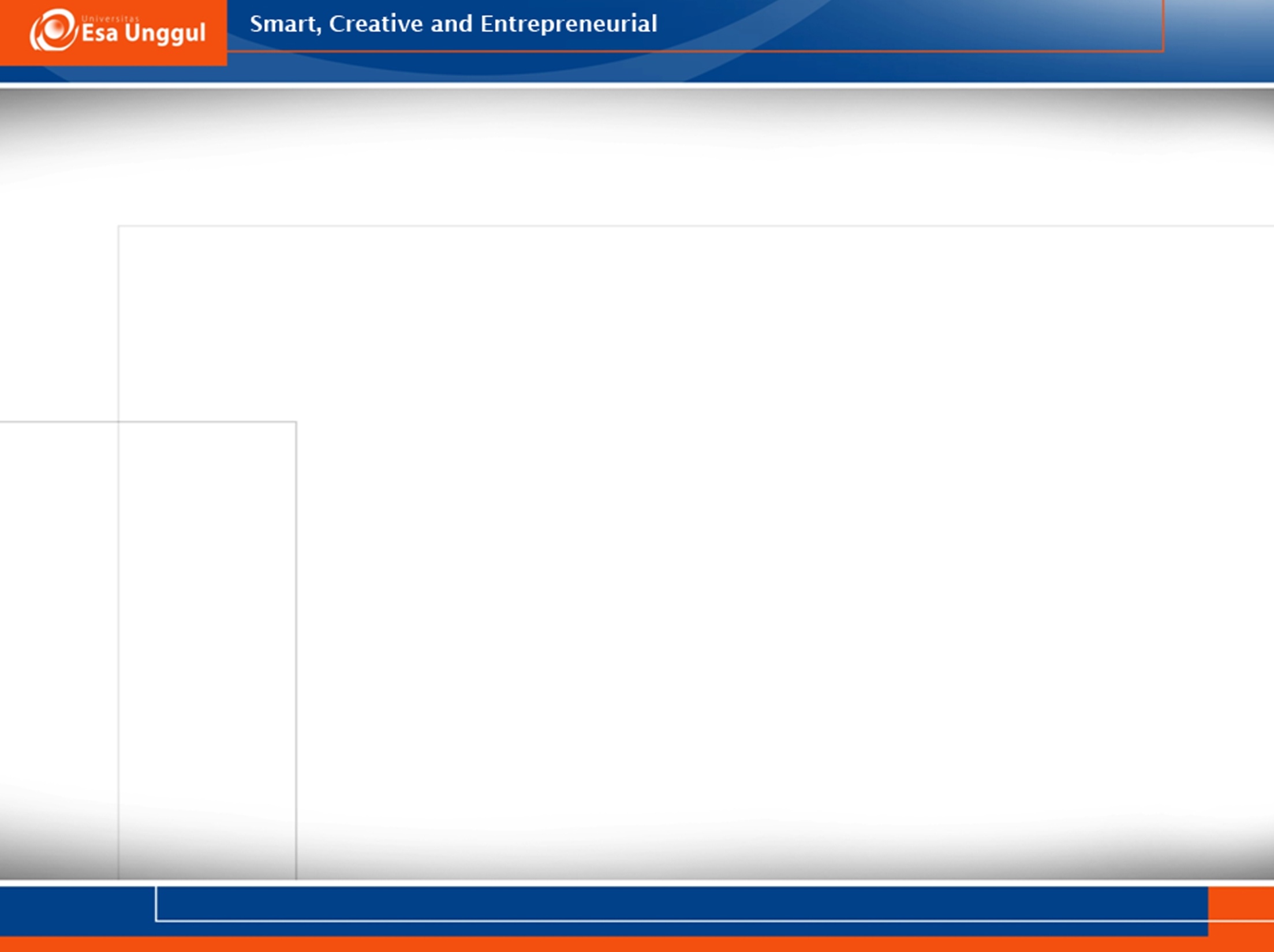 PENILAIAN
UTS						35 %
UAS						35 % 
ABSENSI					10 %
QUIZ						20 %
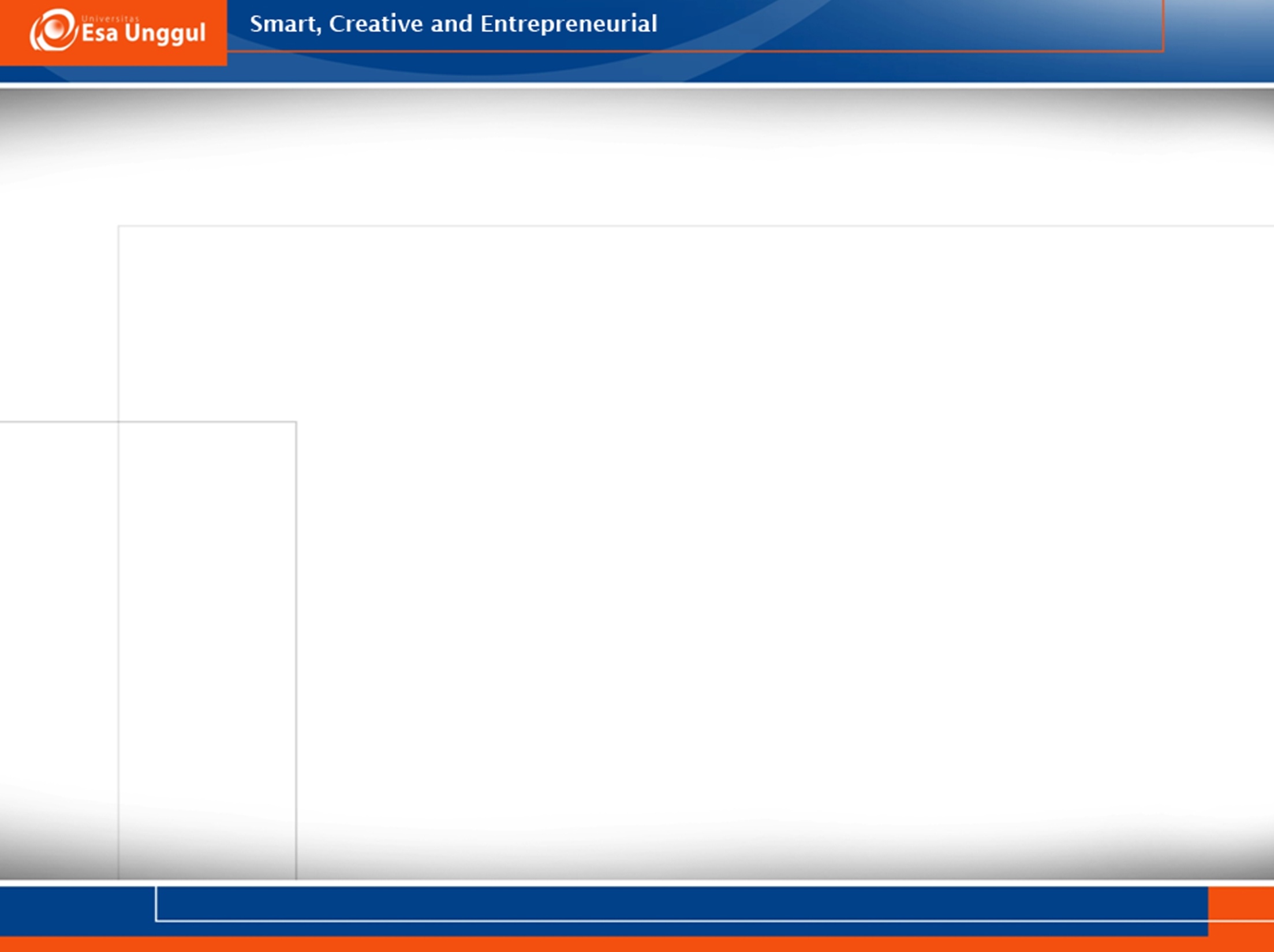 REFERENSI
Kaplan and Lewis., Calculus and Linear Agebra
Piskunov ; Differetial and Integral Calculus vol I, II
Proter and Morrey, Modern Mathematica Analysis.
Stephenson and Redheffer., Mathematics of Physics and oder Engineering.
Thomas., Calculus and Analytc Geometry.
Varberg, Purcell, Rigdon, ,KALKULUS, edisi kesembilan , Erlangga, Jakarta, 2011
Murray R.Spieqel,CALCULUS LANJUT, edisi kedua, Erlangga, Jakarta, 2008.
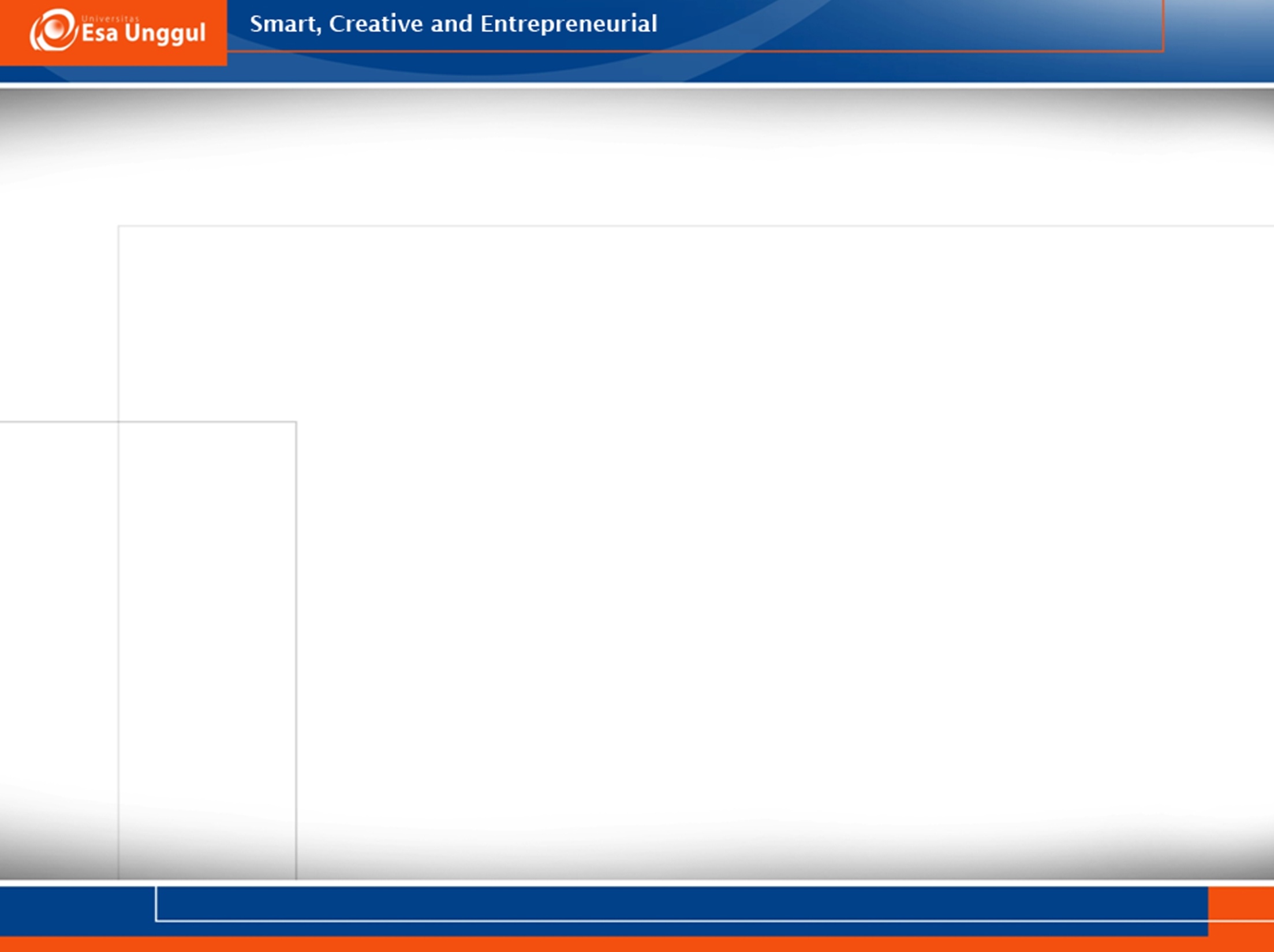 FUNGSI DUA VARIABEL
FUNGSI DARI DUA VARIABEL BEBAS
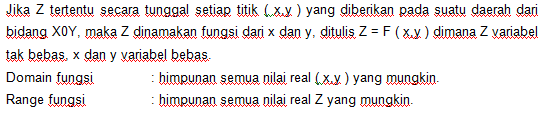 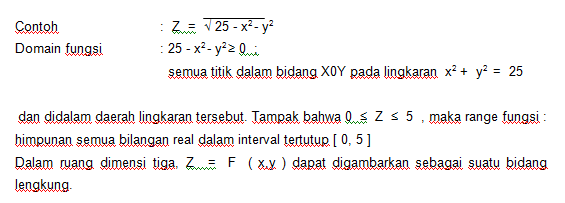 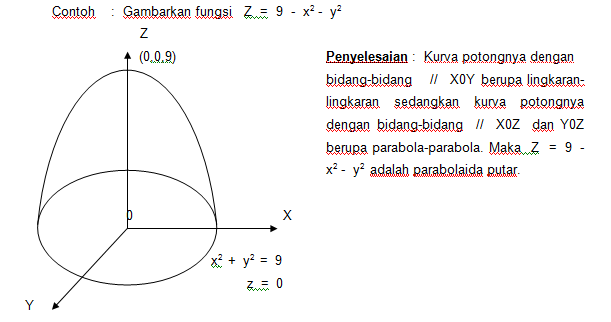 DERIVATIF (TURUNAN) PARSIAL
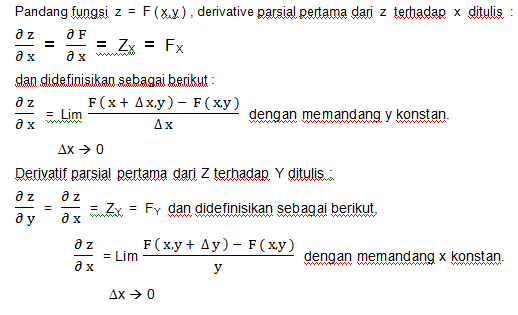 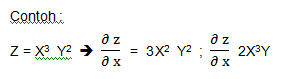 DERIVATIF PARSIAL TINGKAT TINGGI
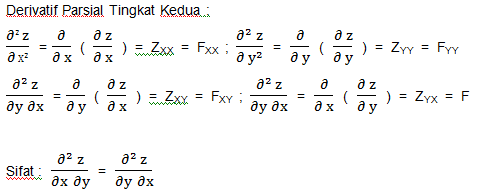 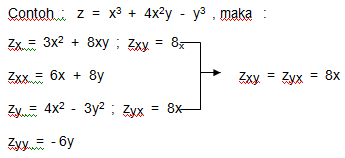 DIFFERENSIAL TOTAL
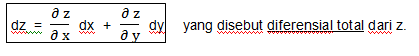 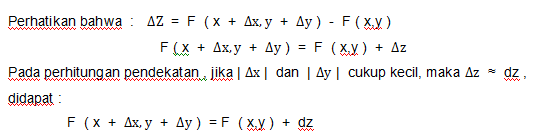 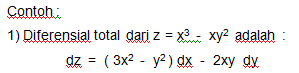 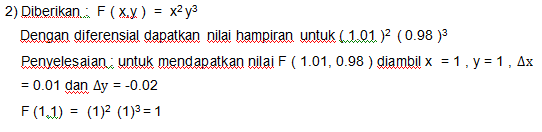 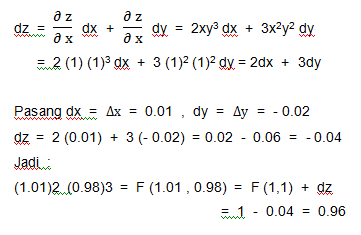 DIFFERENSIAL TINGKAT TINGGI
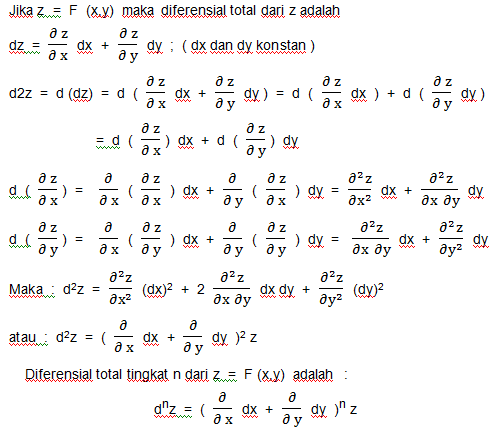 DERIVATIF TOTAL
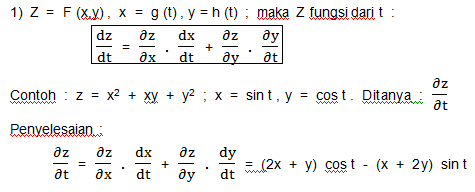 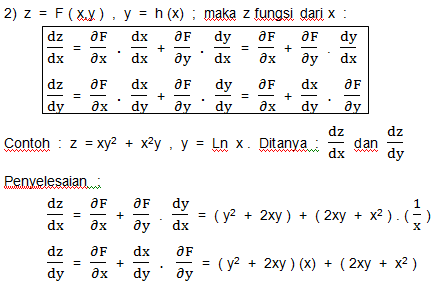 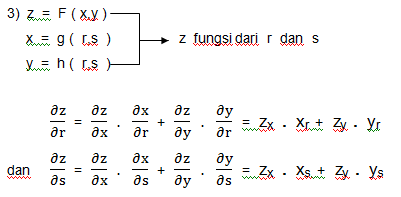 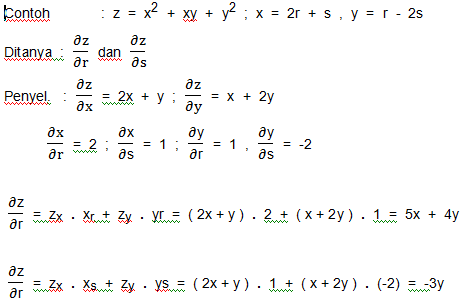 FUNGSI HOMOGIN
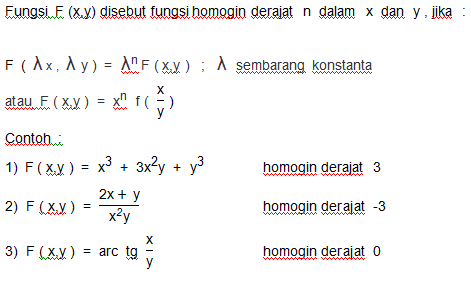 TEOREMA EULER UNTUK FUNGSI HOMOGIN
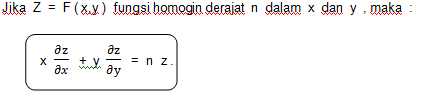 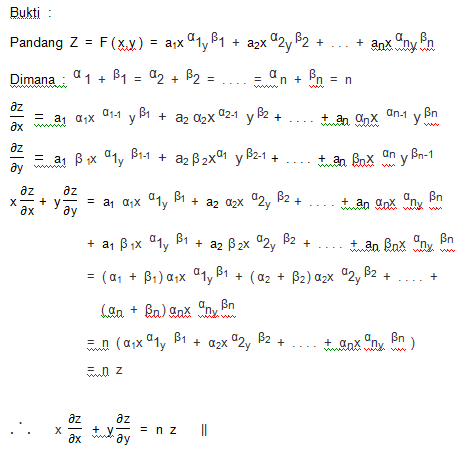 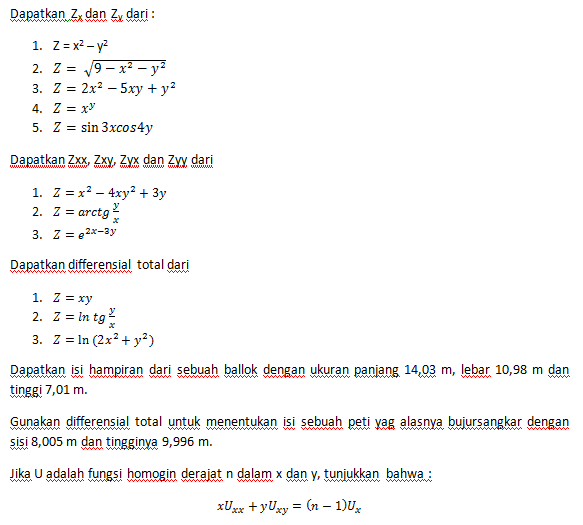 T E R I M A   K A S I H